Module 3: Individual Peacekeeping Personnel
Lesson
3.10
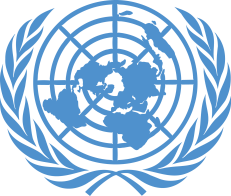 HIV/AIDS
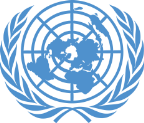 Aim 

To give peacekeeping personnel basic knowledge of HIV so they can protect themselves and others from HIV infection.
UN Core Pre-Deployment Training Materials 2016
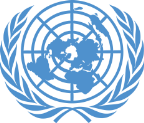 Relevance 

HIV education is important to:
Protect your health
Protect health of others
Protect legitimacy of mission
UN Core Pre-Deployment Training Materials 2016
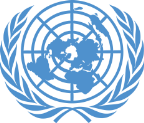 Learning Outcomes 

Learners will:
Explain HIV/AIDS and how it is transmitted
Explain how to prevent transmission of HIV
Explain what to do when exposed to HIV
Explain what to do if you have HIV
UN Core Pre-Deployment Training Materials 2016
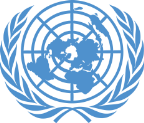 Learning Overview
HIV/AIDS
HIV Transmission
How is HIV Not Transmitted
Preventing Transmission of HIV
HIV Testing
Dealing with Exposure to HIV
Living with HIV
UN Core Pre-Deployment Training Materials 2016
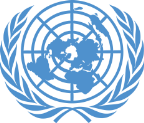 What is HIV?
H = Human
I = Immunodeficiency
V = Virus

HIV = a virus that causes the weakening of the human defence system against diseases
1
UN Core Pre-Deployment Training Materials 2016
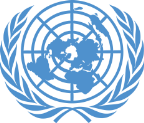 What is AIDS?
2
UN Core Pre-Deployment Training Materials 2016
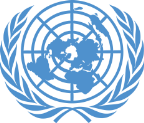 How is HIV Transmitted?
Sexual contact with an infected person’s semen or vaginal fluids
Contact with HIV-infected blood
Transmission from an HIV-infected mother to her child
3
UN Core Pre-Deployment Training Materials 2016
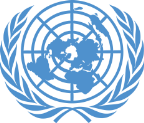 How is HIV Not Transmitted?
Not transmitted by casual (non-sexual) interaction, e.g. shaking hands, touching and hugging or eating food prepared by someone with HIV
There are no documented cases of HIV transmission through saliva
4
UN Core Pre-Deployment Training Materials 2016
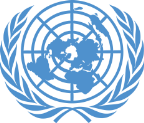 How do I Prevent HIV Transmission?
5
UN Core Pre-Deployment Training Materials 2016
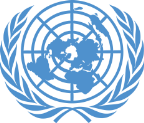 How do I know if I have HIV?
Confidential voluntary testing is available in all peacekeeping missions
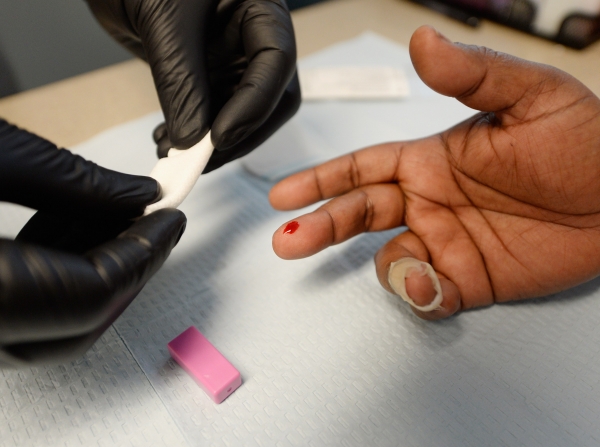 6
UN Core Pre-Deployment Training Materials 2016
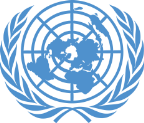 What Do I Do if Exposed to HIV?
Post Exposure Prophylaxis (PEP) treatment
Not a preventative treatment – emergency only!
Initiate as soon as possible after exposure
May not be effective over 72 hours
If exposed, IMMEDIATELY seek medical assistance
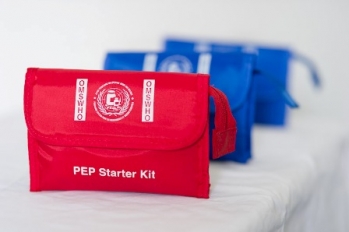 7
UN Core Pre-Deployment Training Materials 2016
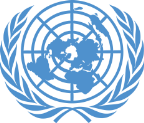 What Do I Do if I Am HIV(+)?
Anyone can become infected with the virus!
Seek the advice of a healthcare professional
Early detection and treatment are key to staying healthy
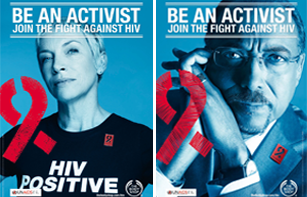 8
UN Core Pre-Deployment Training Materials 2016
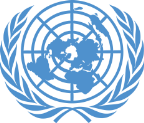 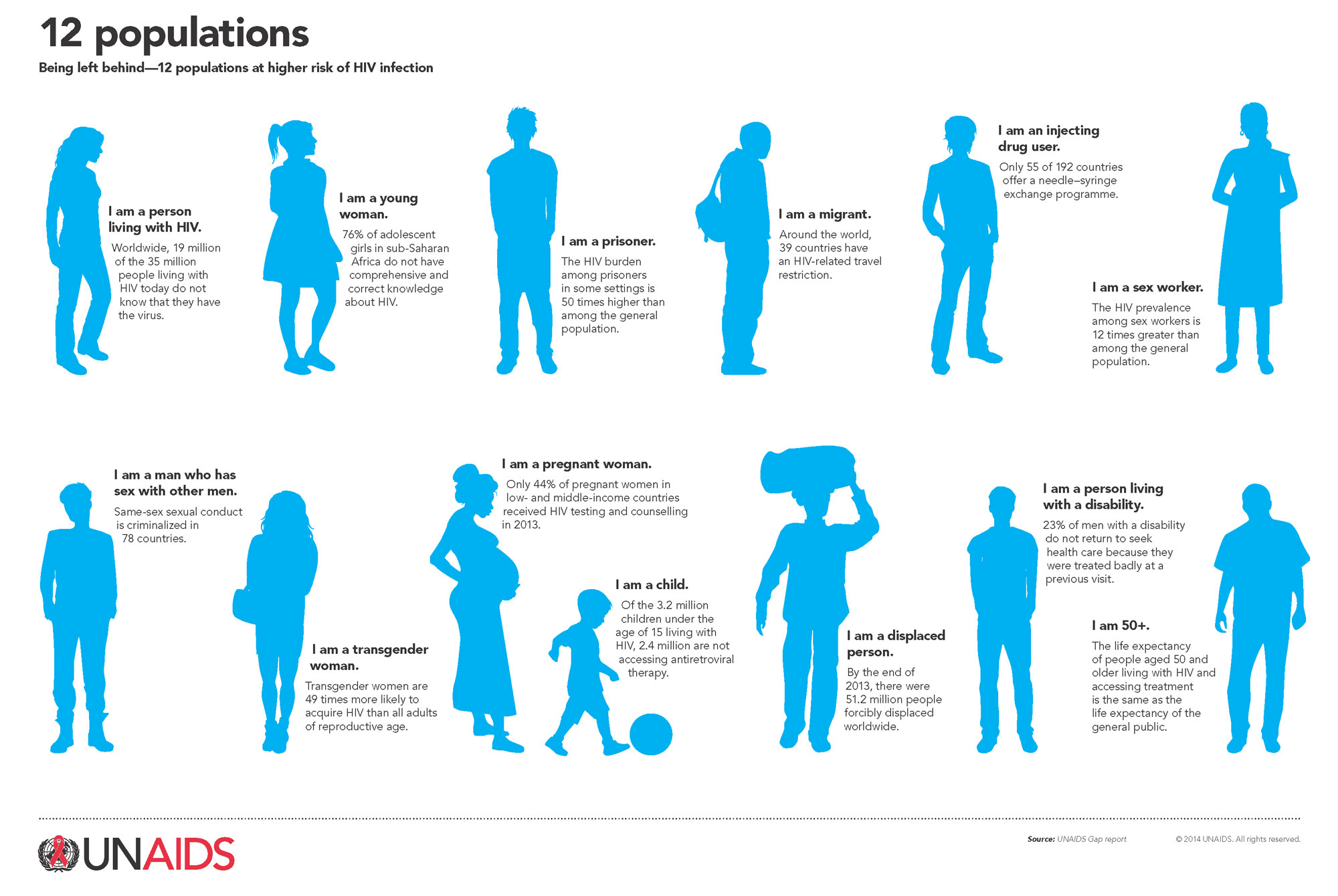 9
UN Core Pre-Deployment Training Materials 2016
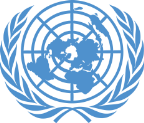 Summary of Key Messages

HIV/AIDS and how transmitted
How to prevent transmission of HIV
What to do when exposed to HIV
What to do if you have HIV
UN Core Pre-Deployment Training Materials 2016
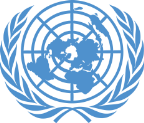 Questions
UN Core Pre-Deployment Training Materials 2016
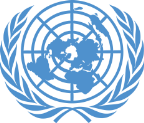 Learning Activity

Learning Evaluation
UN Core Pre-Deployment Training Materials 2016